LASTNOSTI SNOVI IN MATERIALOV
Naravoslovje in tehnika, 4. razred
Snovi imajo različne lastnosti:
TRDOTA – nekatere so trde, druge mehkejše



GORLJIVOST – nekatere gorijo, druge ne
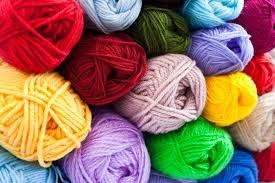 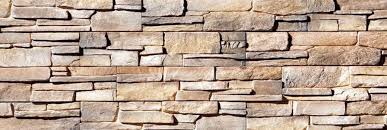 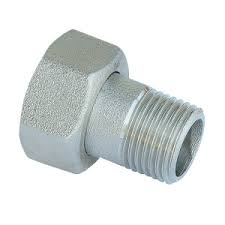 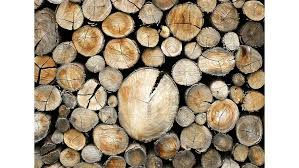 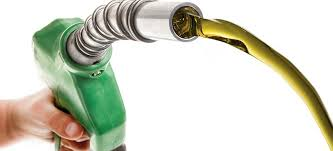 Snovi imajo različne lastnosti:
PLOVNOST – nekatere se potopijo, druge ne 

                                                                               

GNETLJIVOST – nekatere lahko gnetemo
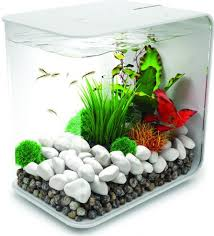 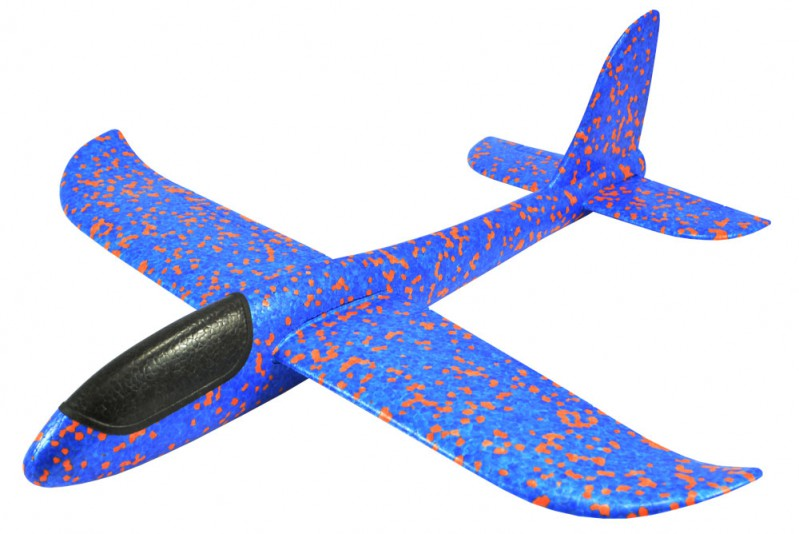 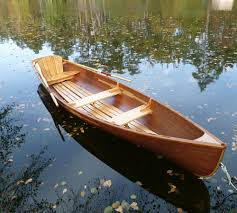 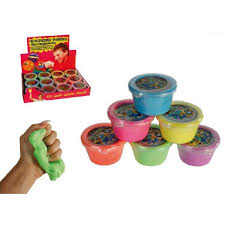 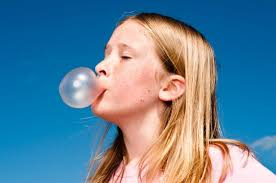 Snovi imajo različne lastnosti:
PROPUSTNOST –                                   NEPROPUSTNOST – 
   propuščajo zrak ali vodo oz.                ne propuščajo zraka ali vode

   



ŠE MNOGE DRUGE LASTNOSTI…
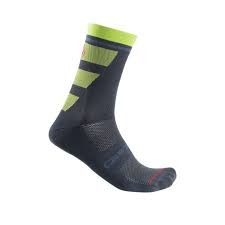 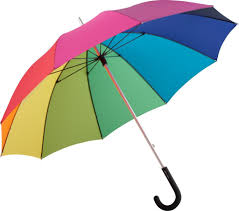 POMEN lastnosti snovi:
Glede na njihove lastnosti snovi razvrščamo,
Glede na njihove lastnosti snovi uporabimo v različne namene.

Razmisli, zakaj pri izdelovanju oblačil ne uporabimo lesa ali železa. Ali so v preteklosti in ob posebnih razlogih kdaj uporabili tudi ta dva materiala? Zakaj?
Razmisli, zakaj pri gradnji mostov ali hiš ne uporabimo gume?